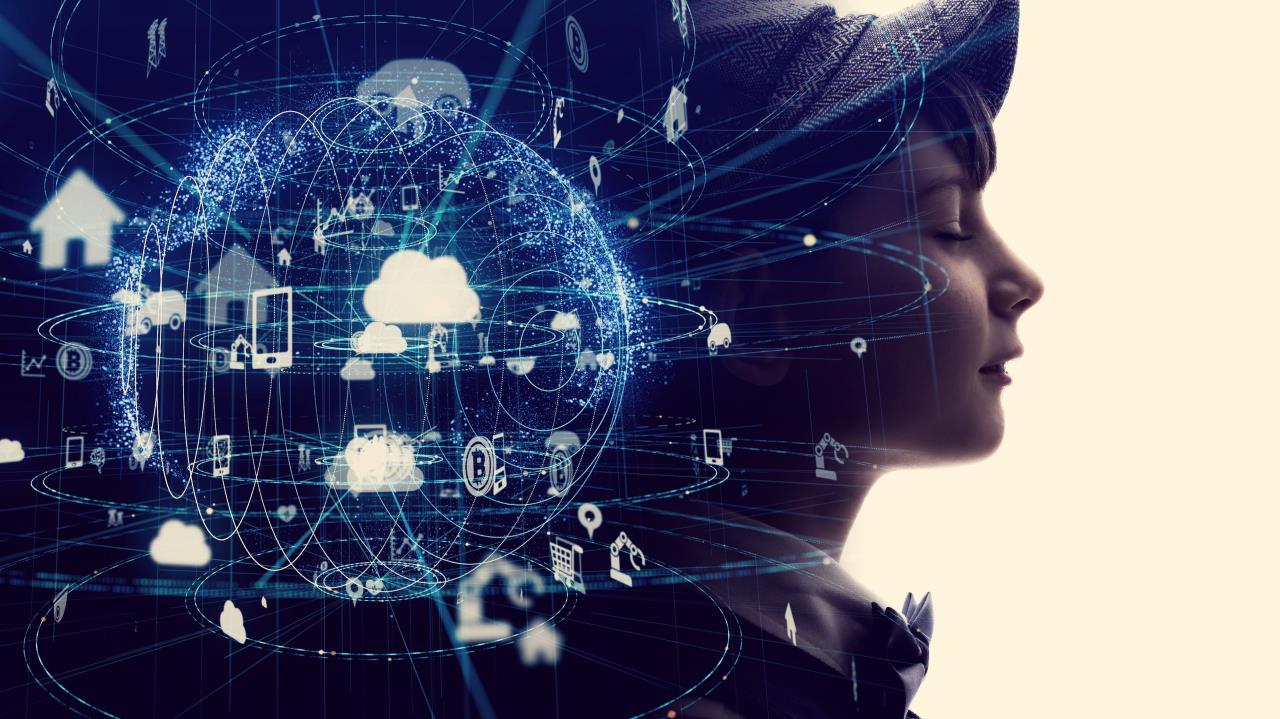 Цифровая социализация: как быть в диалоге с ребенком. Докладчик: медицинский психолог  БУ «Нижневартовская психоневрологическая больница»Павлова Ульяна
Два мира современного ребенка
Реальный мир	                               Онлайн-мир
Поколение Альфа: будущее уже рядом
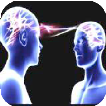 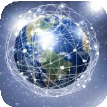 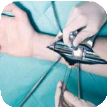 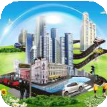 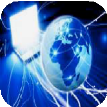 Сейчас
Нейронет. Технологическая
«Интернет  вещей»: умный  дом, умный город,  тотальный  мониторинг
сингулярность –  Земля один  большой  компьютер
Поисковые  системы в
WI-FI на 85%
поверхности  Земли;
появление  квантового  компьютера
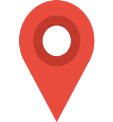 человеческом  организме
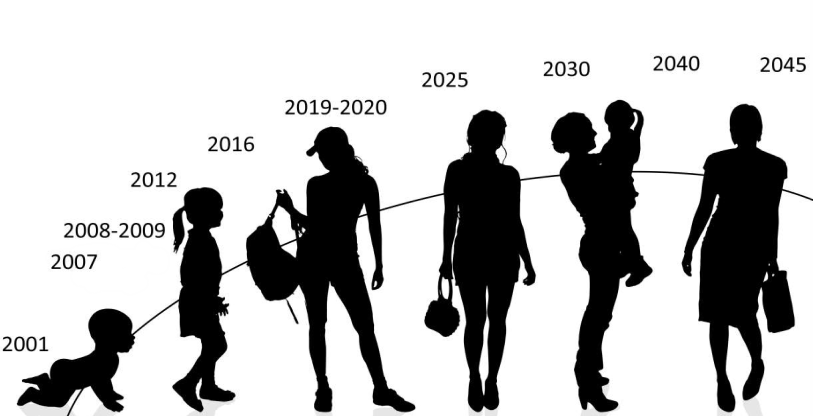 Гаджеты-  импланты
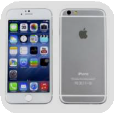 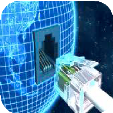 2020
Интернетом пользуется  треть населения планеты
Переход от «Интернета  людей к «Интернету
вещей»
Первый Iphone - начало  эпохи Multitouch
ПК,
смартфоны,
3G
Личное онлайн пространство ребенка:                                                                                                                                                                                                                                                                         семья «за кадром»
РЕАЛЬНАЯ ЖИЗНЬ
Незнакомые люди  Другие взрослые
Знакомые  Друзья
Семья
Я
ИНТЕРНЕТ
Другие взрослые  Семья  Знакомые
«Незнакомые друзья»  Друзья
Я
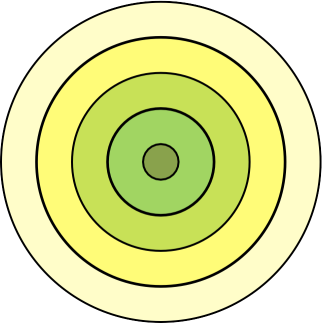 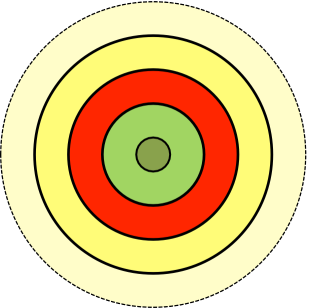 В Интернете в зоне личного пространства остаются лишь ДРУЗЬЯ. Знакомые уступают место
«виртуальному», «незнакомому другу», а семья (родители) и профессиональная помощь (педагоги)  остаются «за кадром».
Цифровой разрыв между поколениями.
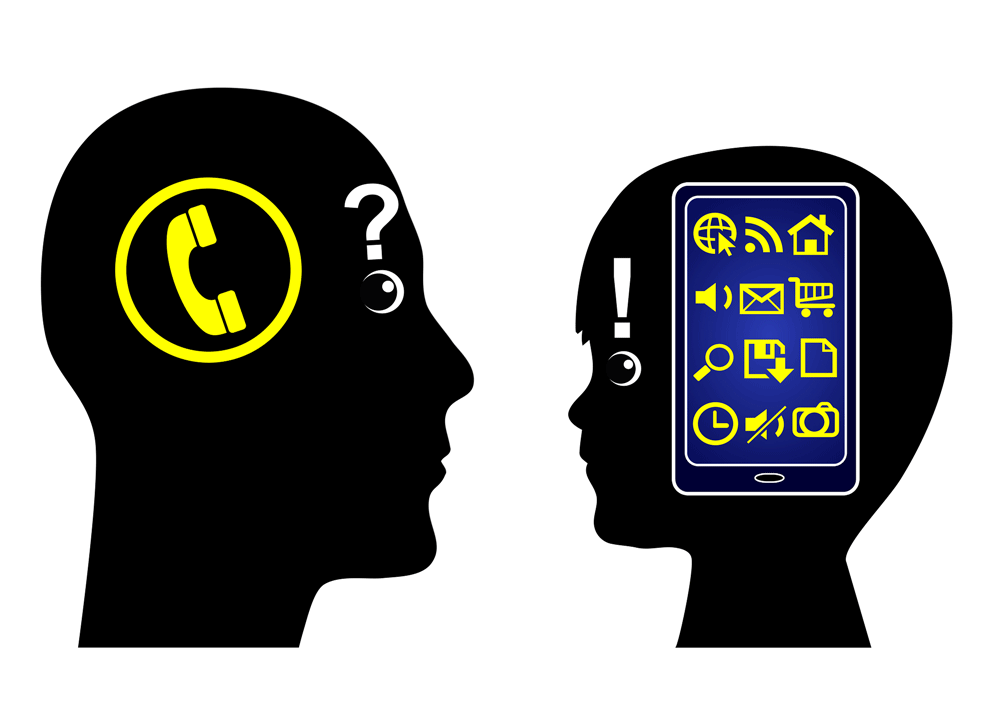 Изменение механизмов формирования
личности
Цифровая социализация
опосредованный всеми  доступными ребенку  инфокоммуникационными  технологиями процесс овладения и  присвоения им в онлайн-контекстах  социального опыта, формирующего  его цифровую личность, как часть  реальной личности
Цифровая личность
это процессы и результаты постоянной  оцифровки персональных данных,  индивидуальных потребностей,  деятельности, отношений, биографии,  личностных особенностей и привычек
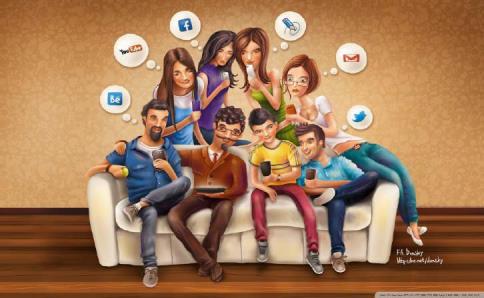 Цифровая социализация
Социализация ребенка проходит в двух контекстах: оффлайн и онлайн

Цифровая социализация – часть традиционной социализации

Цифровая социализация – опосредованный всеми доступными  инфокоммуникационными технологиями процесс овладения и  присвоения человеком социального опыта, приобретаемого в онлайн-  контекстах и формирующего его цифровую личность, как часть  реальной личности

Цифровая социализация – процесс становления личности, адаптации и  интеграции в социальную систему информационного общества

В этом случае информационную социализацию следует рассматривать  как часть более широкого понятия «цифровой социализации»
Изменение образа жизни  российских школьников
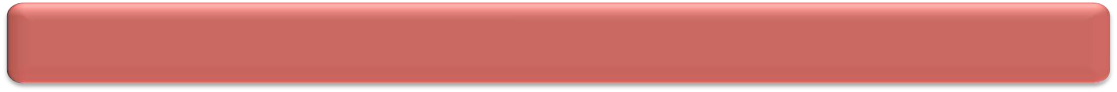 Современные школьники воспринимают Интернет не как набор технологий,
а как среду обитания
89%
53%
Ежедневно пользуются Интернетом
Подростки 12-17  лет
17%
4%
Проводят по 5-8 часов в Интернете в выходные дни
Используют мобильные устройства (телефоны, смартфоны  планшеты) для выхода в Сеть
56%
23%
76%
Родители
50%
Чувствуют себя уверенными пользователями Интернета
48%
22%
Испытывают радость при пользовании Интернетом
Всероссийское  исследование  цифровой  компетентности  подростков и  родителей, Фонд  Развития  Интернет (2013)
43%
27%
Предпочитают роль друга в Интернете
44%
26%
Не чувствуют разницы между собой реальным и в Интернете
65%
39%
Чувствуют себя более самостоятельными и общительными
0%
20%
40%
60%
80%
100%
Цифровая личность в различных         онлайн-контекстах
подростков имеют свой профиль в социальных  сетях

	пользуются	различными мессенджерами и IP-  телефонией
90%
60%
активные участники чатов и форумов
33%
Когнитивные и личностные изменения, которые появляются  вследствие длительного погружения детей в эти контексты, находят  яркое воплощение в порождаемых ими феноменах: интернет-  зависимость, многозадачность, приватность, фейсбук-депрессия,  номофобия, селфизм, медиавирусы, интернет-мемы и др.
Смешанная форма социализации.
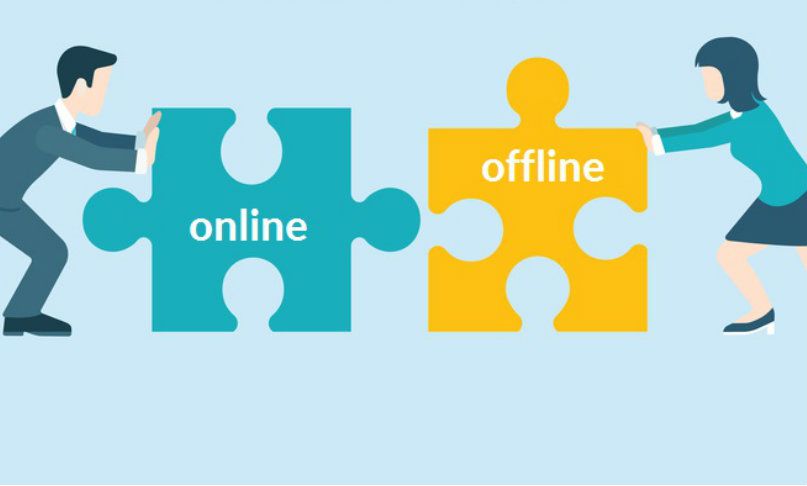 Виды агрессии в интернете
ФЛЕЙМИНГ – разжигание спора, публичные оскорбления  и эмоциональный обмен репликами в интернете между  участниками в равных позициях.
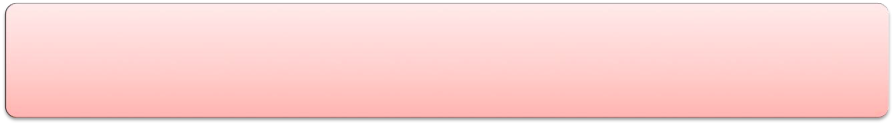 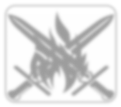 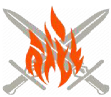 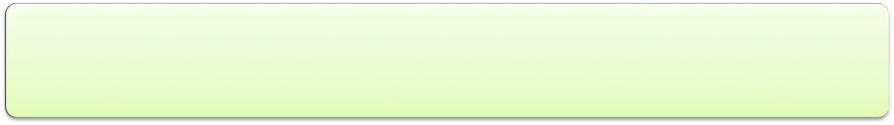 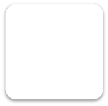 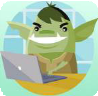 ТРОЛЛИНГ – размещение в интернете провокационных  сообщений с целью вызвать негативную эмоциональную  реакцию или конфликты между участниками.

ХЕЙТИНГ – негативные комментарии и сообщения,  иррациональная критика в адрес конкретного человека  или явления, часто без обоснования своей позиции.

КИБЕРСТАЛКИНГ – использование электронных средств  для преследования жертвы через повторяющиеся  сообщения, вызывающие тревогу и раздражение.

КИБЕРБУЛЛИНГ - агрессивные, умышленные, продолжительные во  времени действия, совершаемые группой лиц или одним лицом с  использованием электронных форм контакта и повторяющееся  неоднократно в отношении жертвы, которой трудно защитить себя.
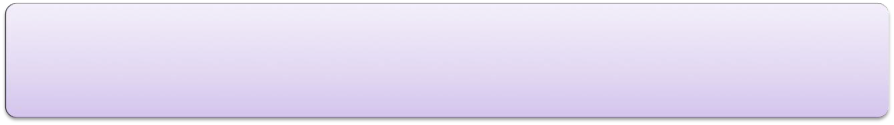 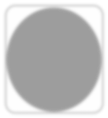 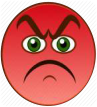 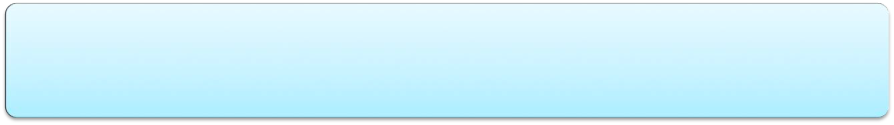 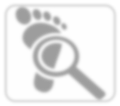 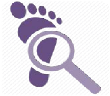 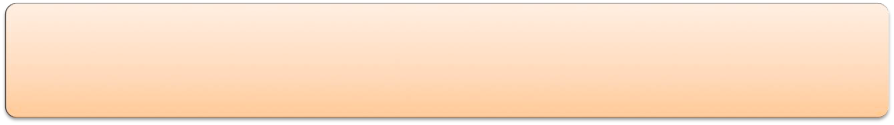 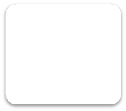 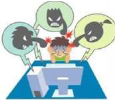 Положительное воздействие: - возможность быть социально активным
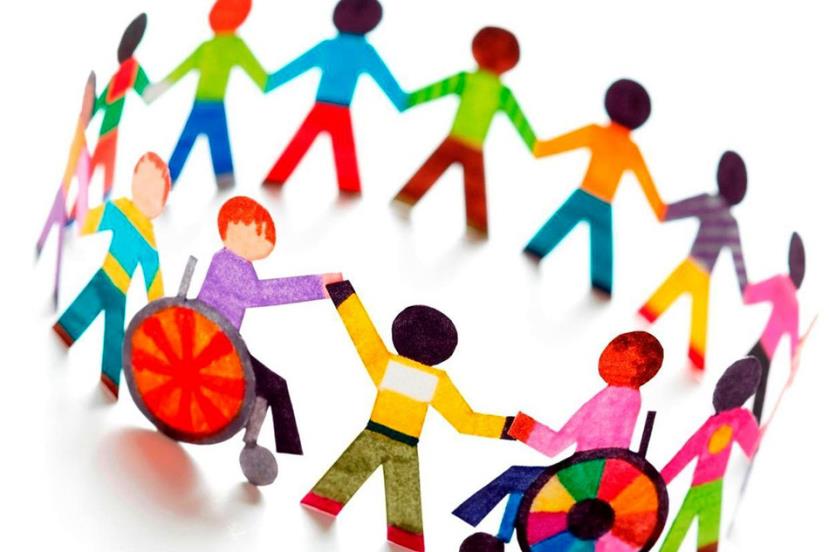 Секстинг и груминг
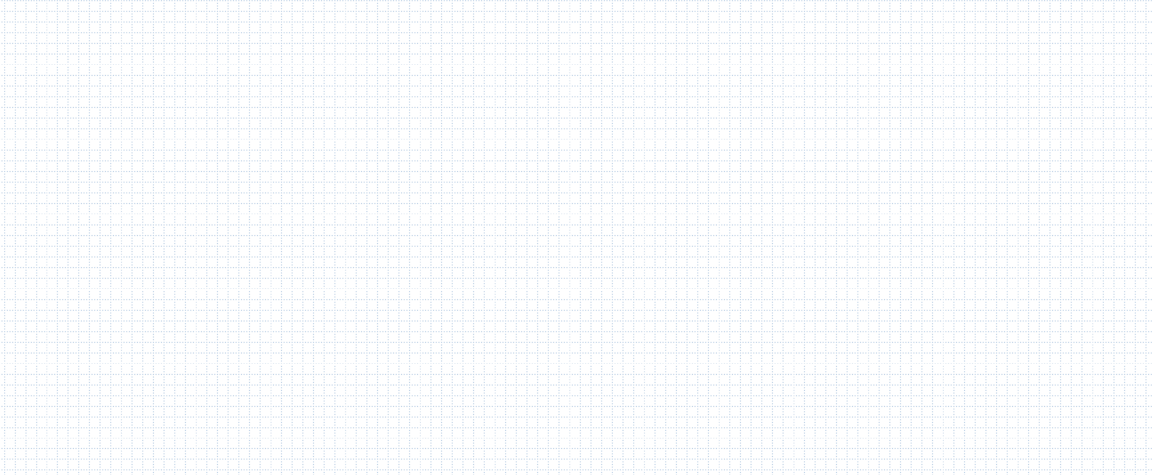 Здравствуйте, я - мама девятилетней девочки. Она  вместе с подружкой познакомилась в ВКонтакте с  женщиной, которая представилась фотографом и  предложила им стать моделями. Когда дома никого не  было, она связалась с ними по Skype и предложила  позировать без одежды. Я узнала об этом слишком  поздно. Сейчас эта женщина шантажирует мою дочь,  принуждает позировать снова, угрожая выложить  фотографии в Сеть. Подскажите, что делать?
Сугубо негативное воздействие.
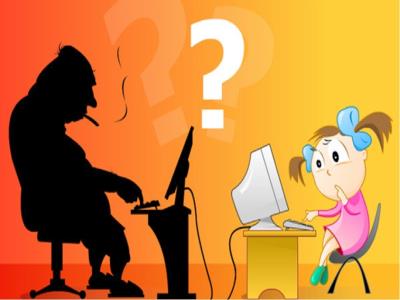 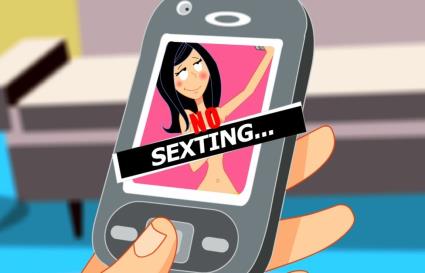 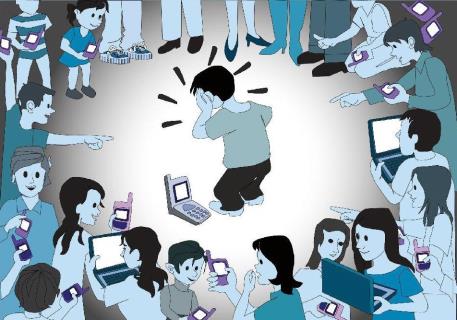 Добро или зло?
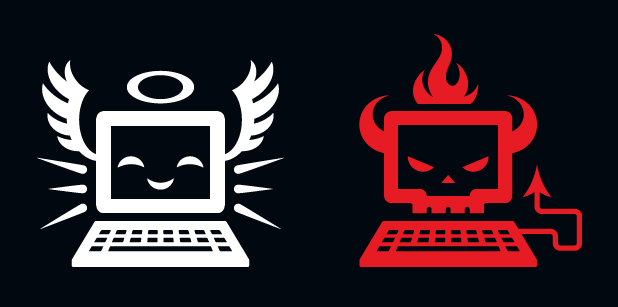 Вызовы образованию:
индикаторы низкой цифровой компетентности
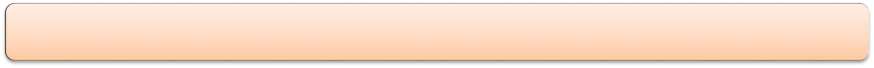 Совершенствовать образовательный контент

Повышать познавательную мотивацию 

Ориентация на личность

Применение знаний в реальной жизни
Равные возможности для всех детей

Освоение новых навыков учителями
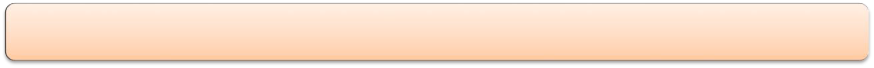 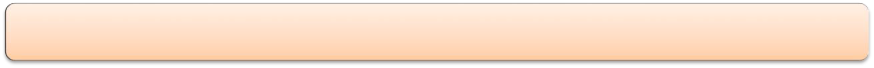 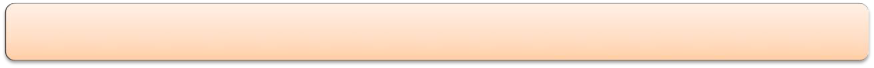 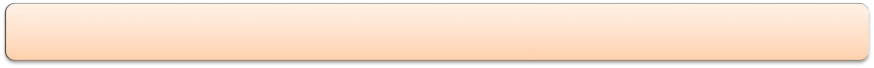 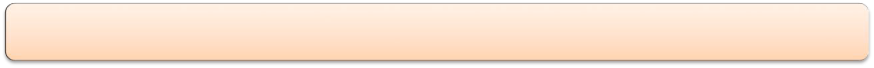 Вызовы родителям:
индикаторы низкой цифровой компетентности
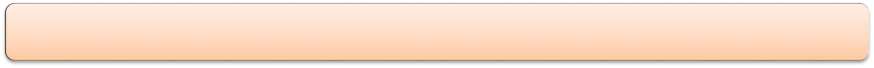 90% родителей не знают о средствах технического контроля за безопасностью ребенка

90% родителей не интересуются, что за программное обеспечение стоит на компьютере ребенка

92% родителей не могут помочь детям при решении всех проблем в Сети

46% родителей чувствуют себя неуверенными интернет-пользователями

84% детей не обращаются за помощью к родителям
Каждый третий родитель не знает о проблемах ребенка в Интернете

Каждого пятого родителя пользоваться Интернетом научили дети

Более половины детей не считают полезной помощь родителей
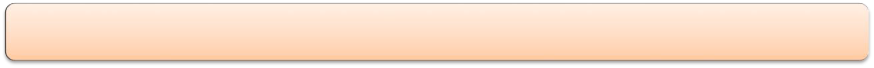 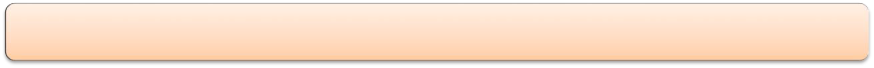 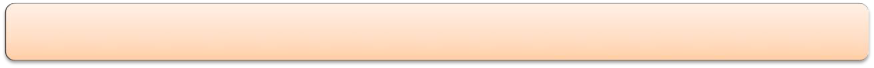 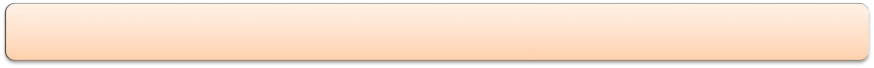 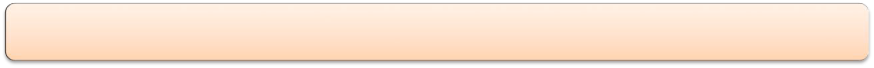 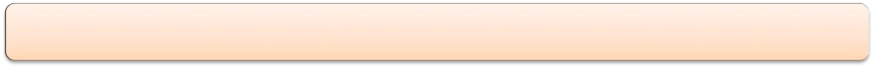 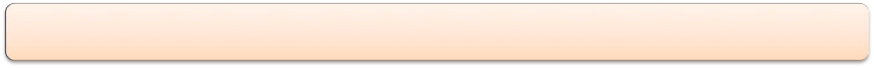 Выводы
Цифровую компетентность следует рассматривать как важнейший навык ХХI века, как  основу безопасности и психического здоровья в информационном обществе. Повышению цифровой компетентности в школах с упором на  безопасность цифровой среды должно уделяться специальное внимание наравне с  умением считать и литературной грамотностью. Необходимо реализовывать  профилактические мероприятия среди детей и подростков, направленные на  информирование о существующих онлайн-угрозах, их видоизменениях, а также о способах  борьбы с ними



Необходимо осуществлять информационно-просветительскую работу среди родителей и  педагогов по проблемам, возникающим в связи с появлением различных типов онлайн-  рисков, а также по способам совладания с ними, способствовать повышению цифровой  компетентности взрослых с целью повышения их возможности грамотно организовывать  жизнь, деятельность и отношения детей и подростков в условиях информационного  общества в соответствии как с возрастными, так и индивидуальными особенностями  представителей нового цифрового поколения


Необходимо разрабатывать новые подходы к определению норм работы школьника с  инфокоммуникационными технологиями (ИКТ), исходя из реалий современного  информационного общества
Благодарю за внимание!
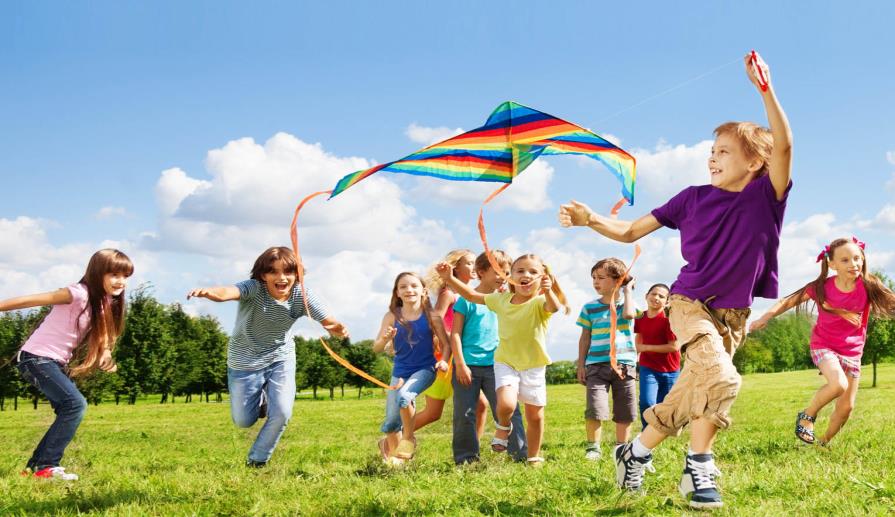